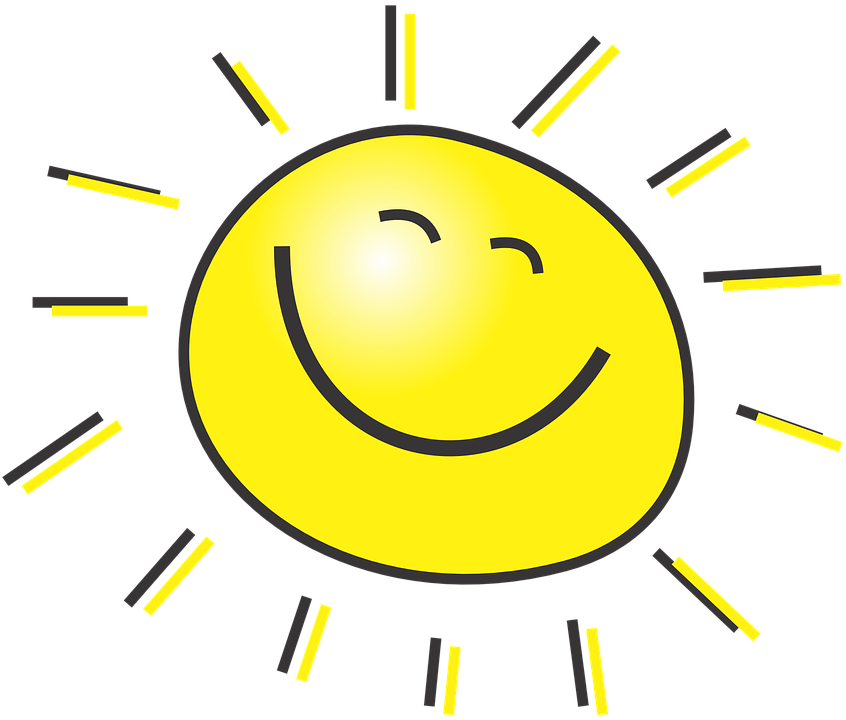 Strengthening Career Connections Through ABE
David Upegui, PhD.
Central Falls High School/Brown University
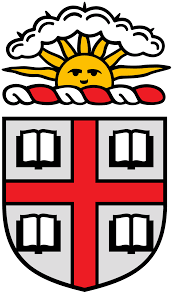 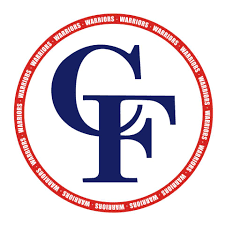 Medical Professionals?
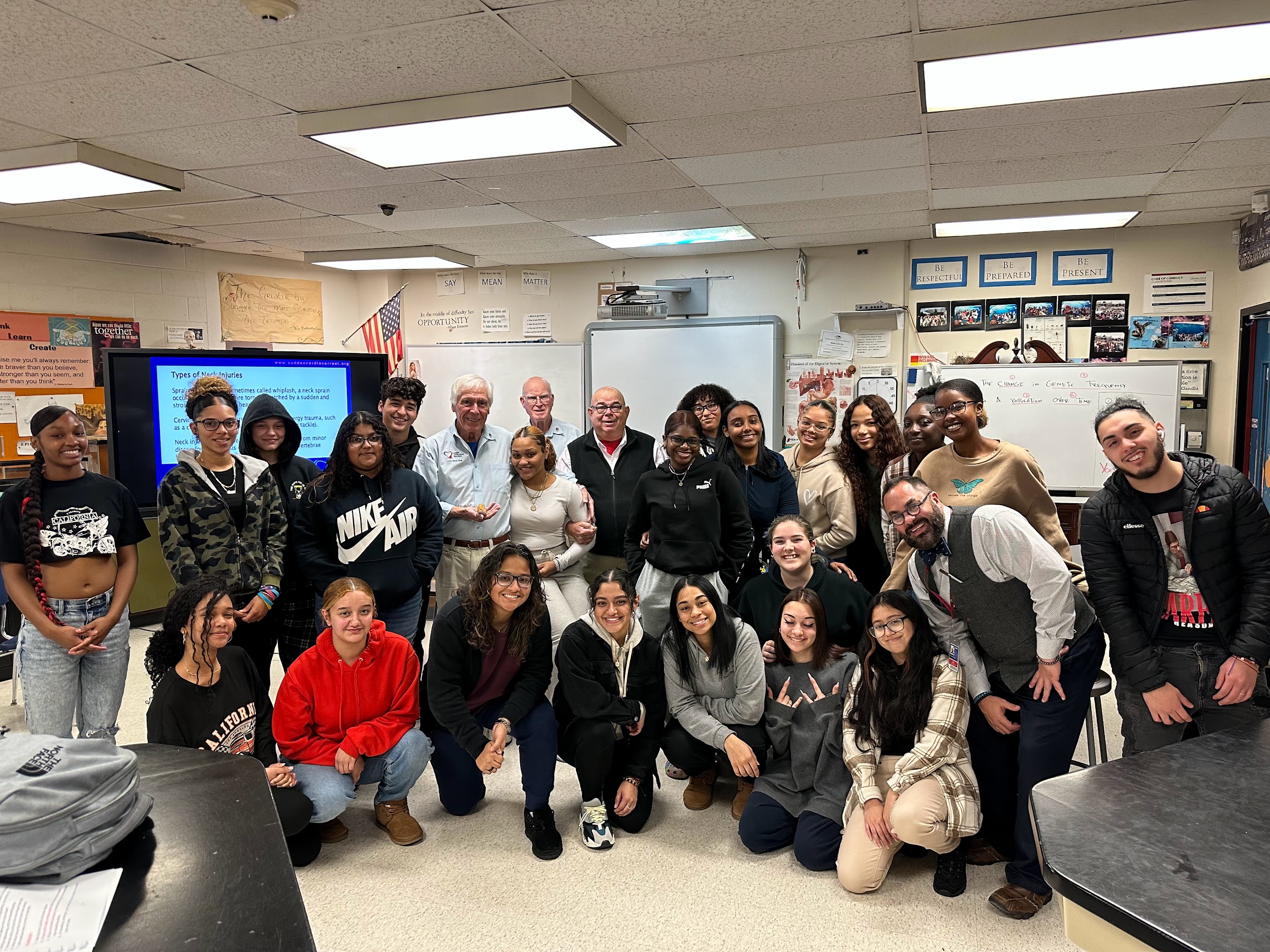 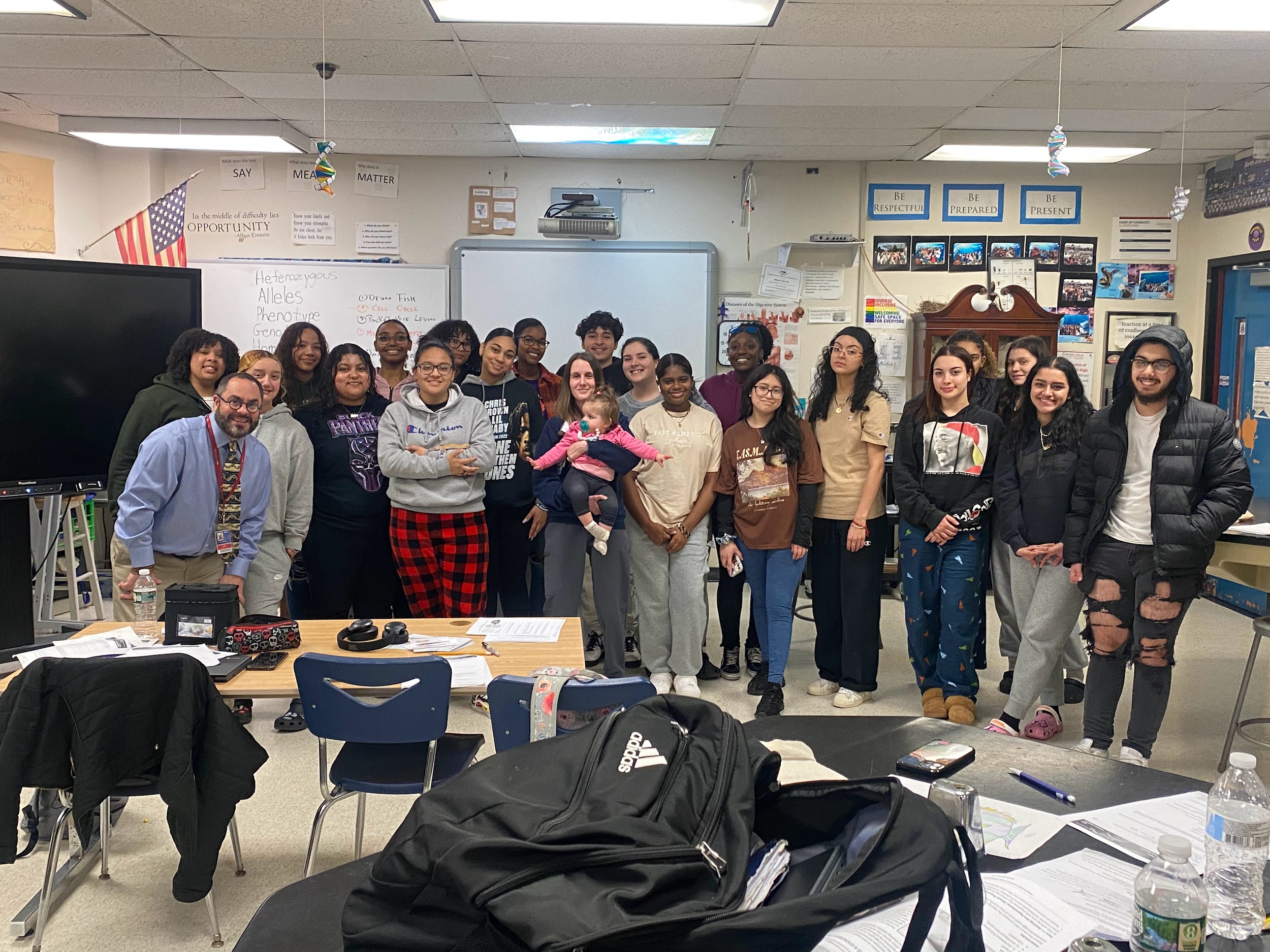 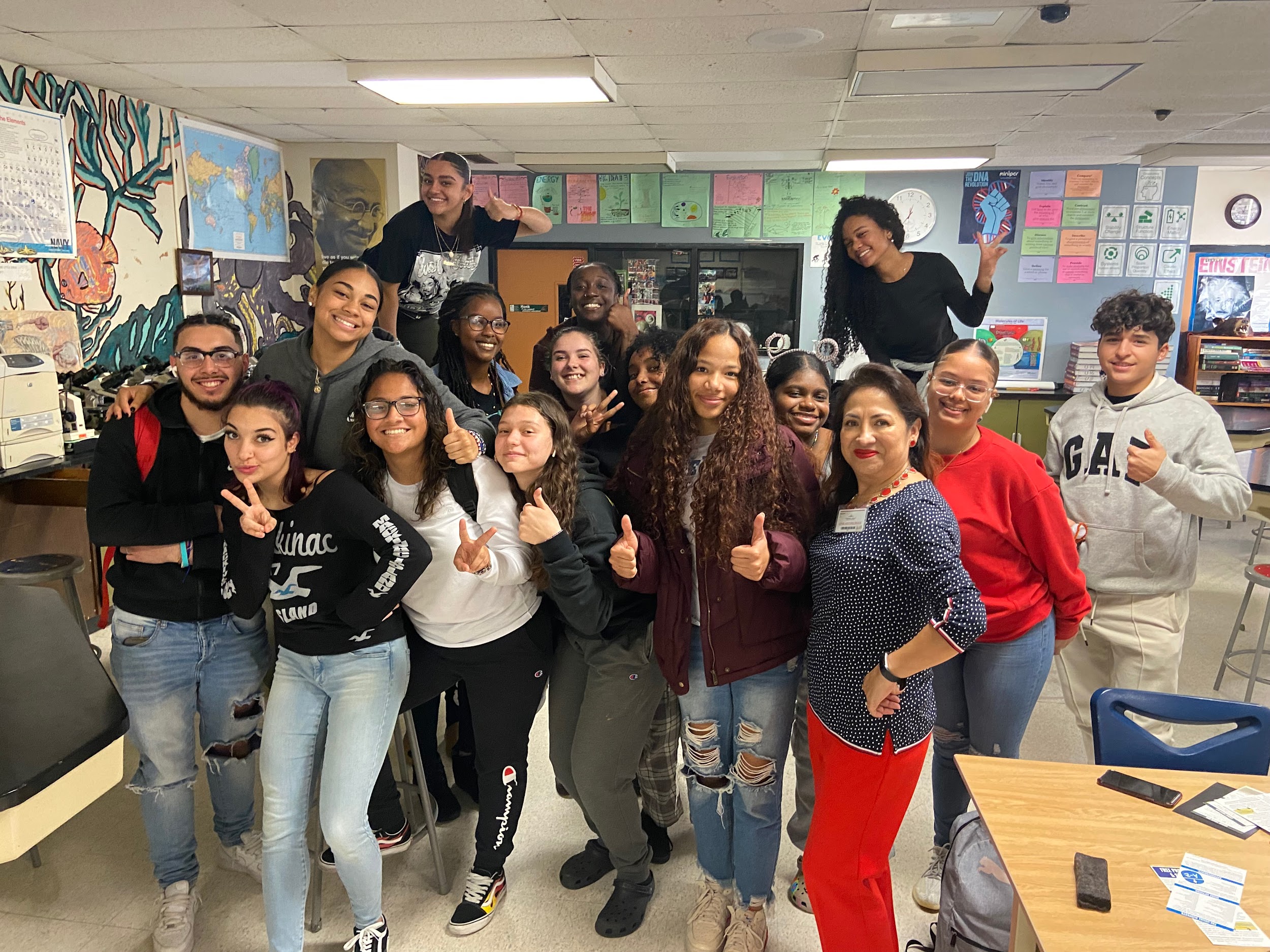 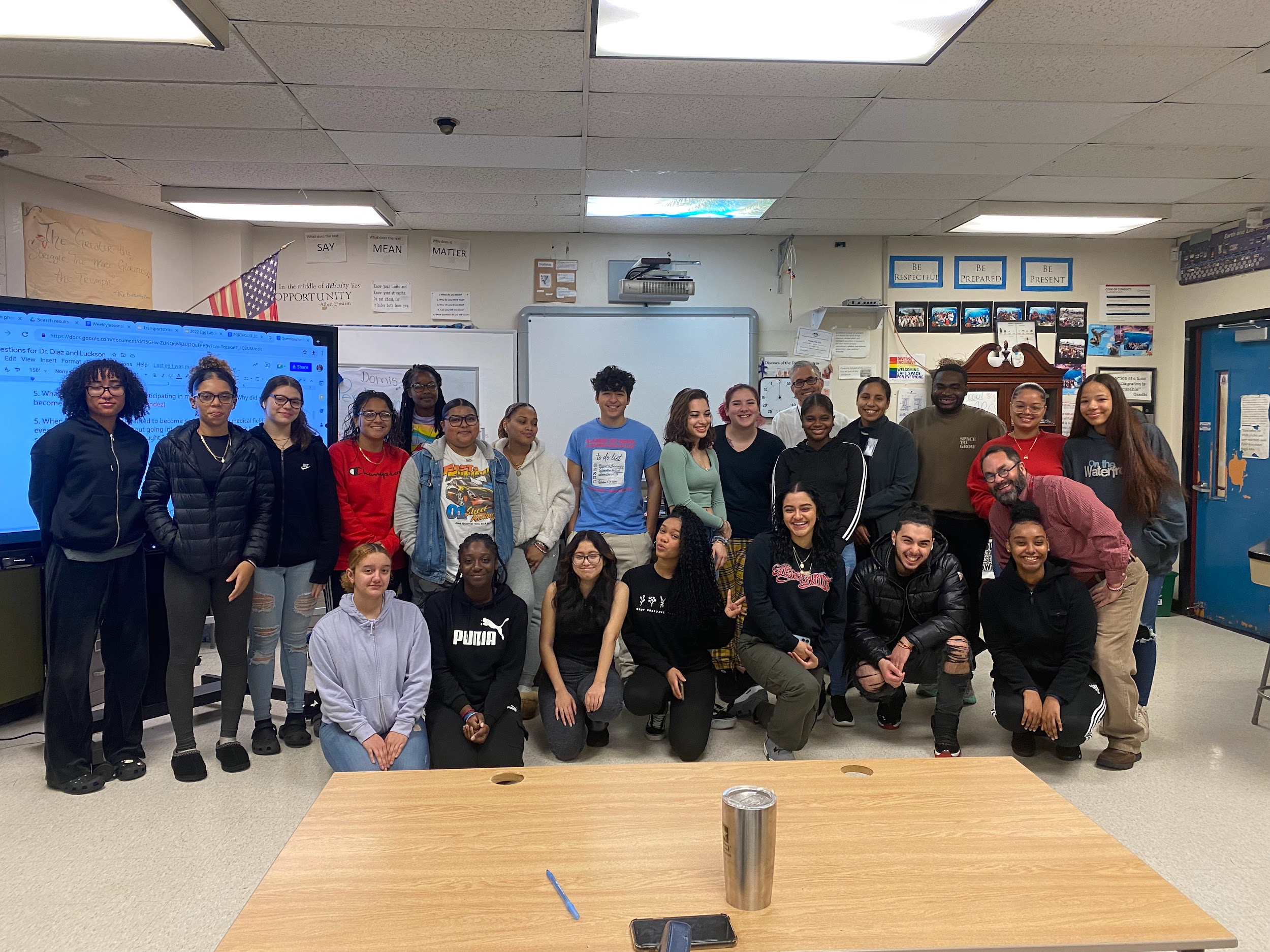 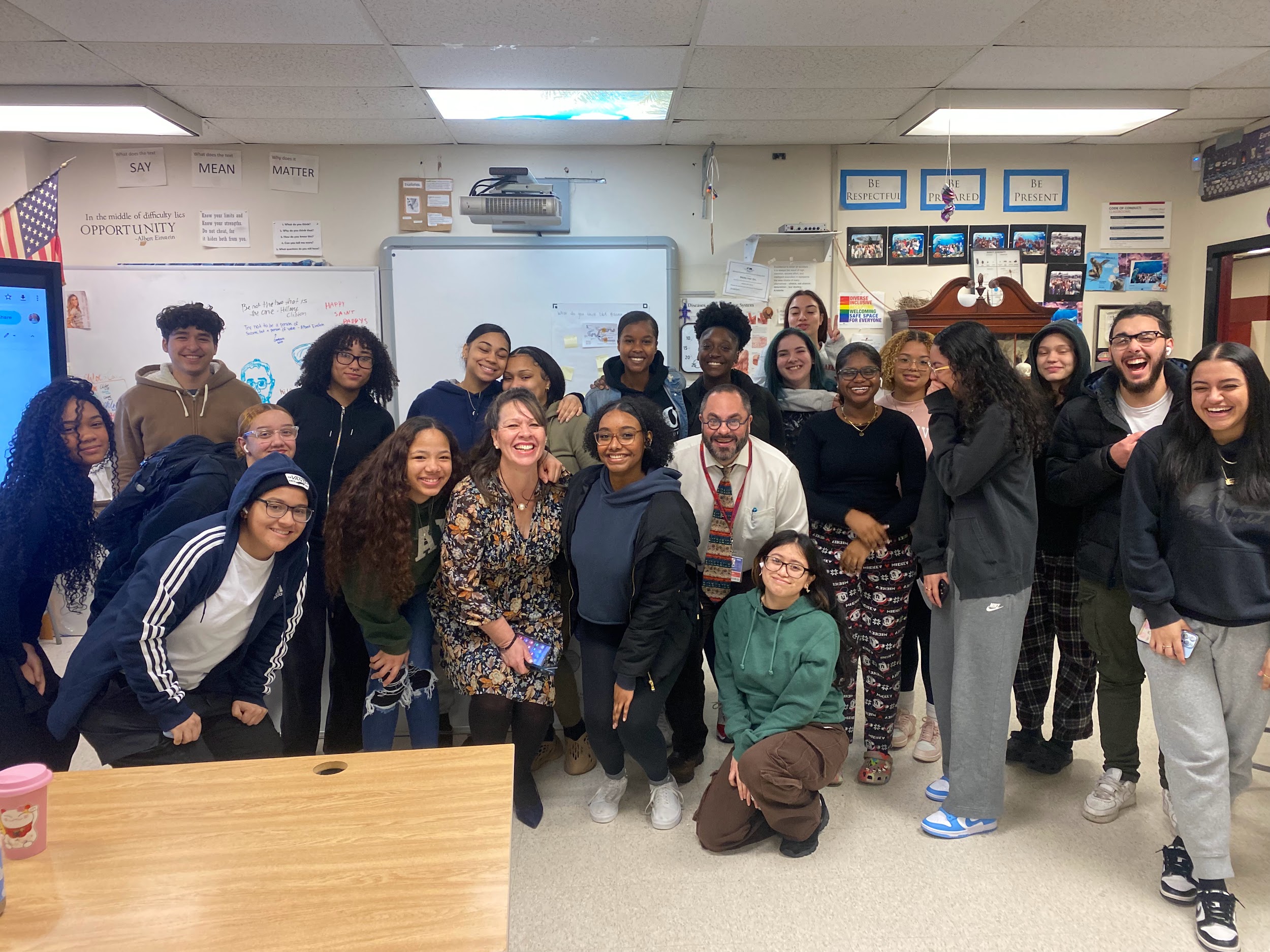 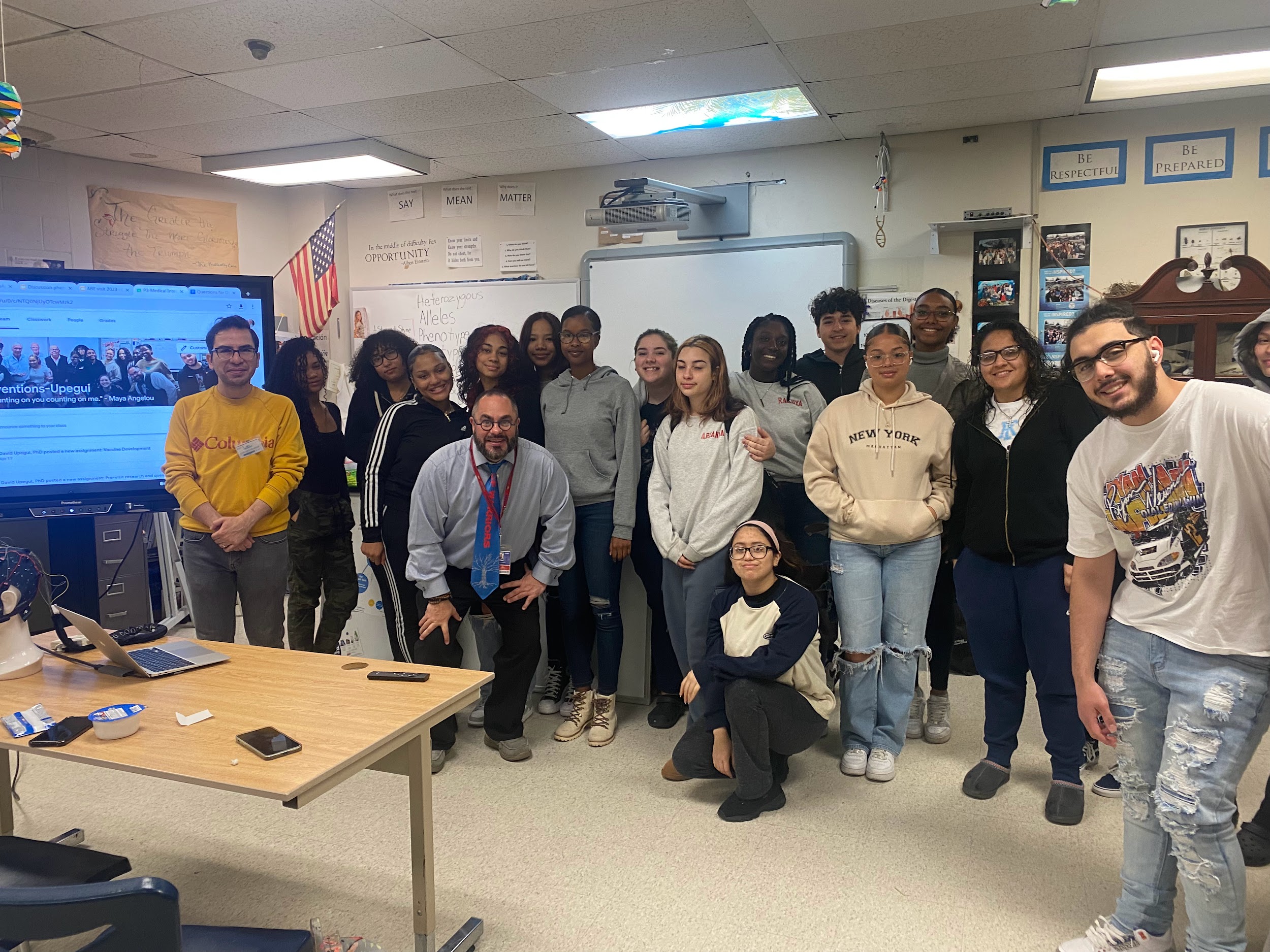 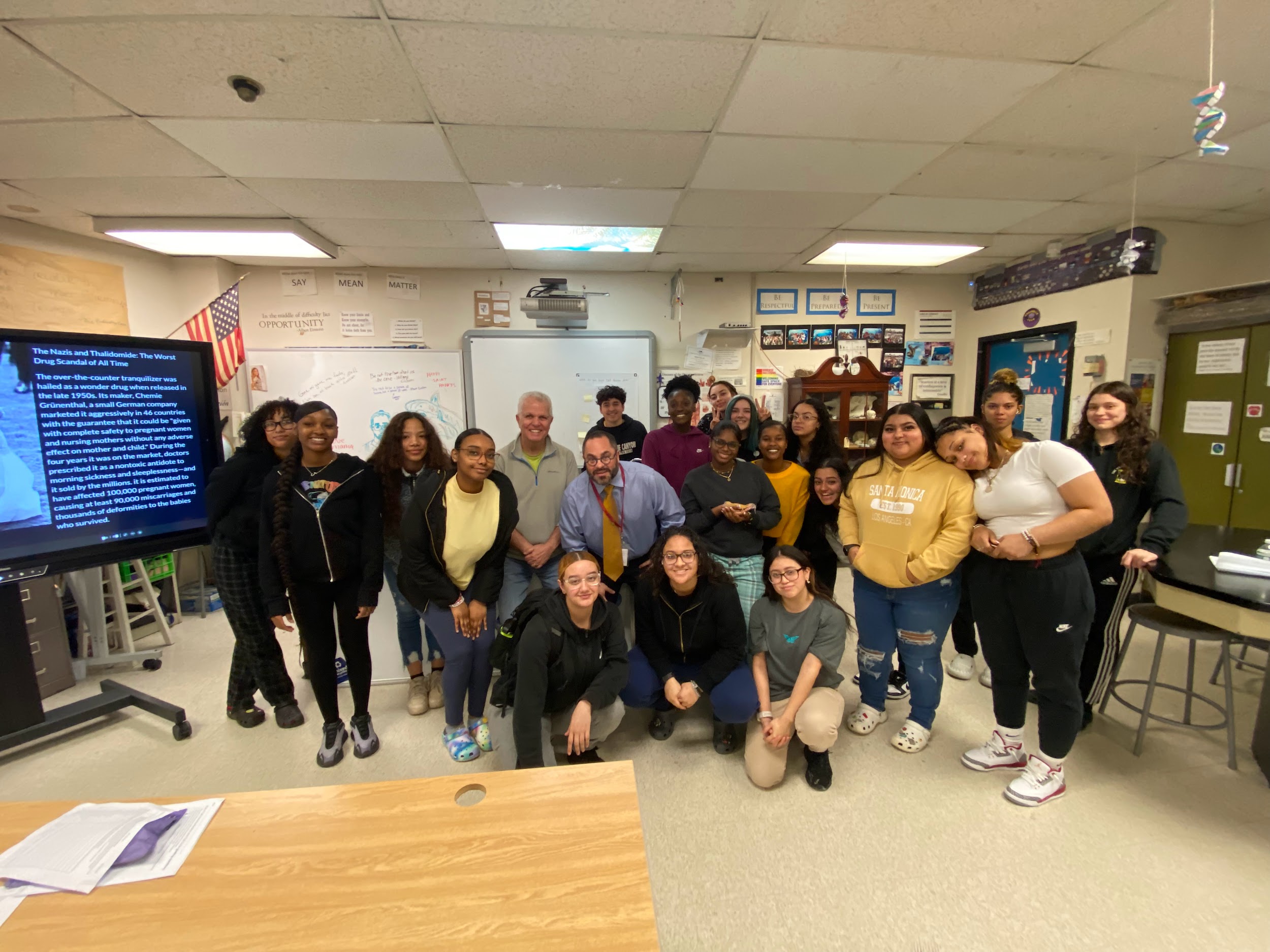 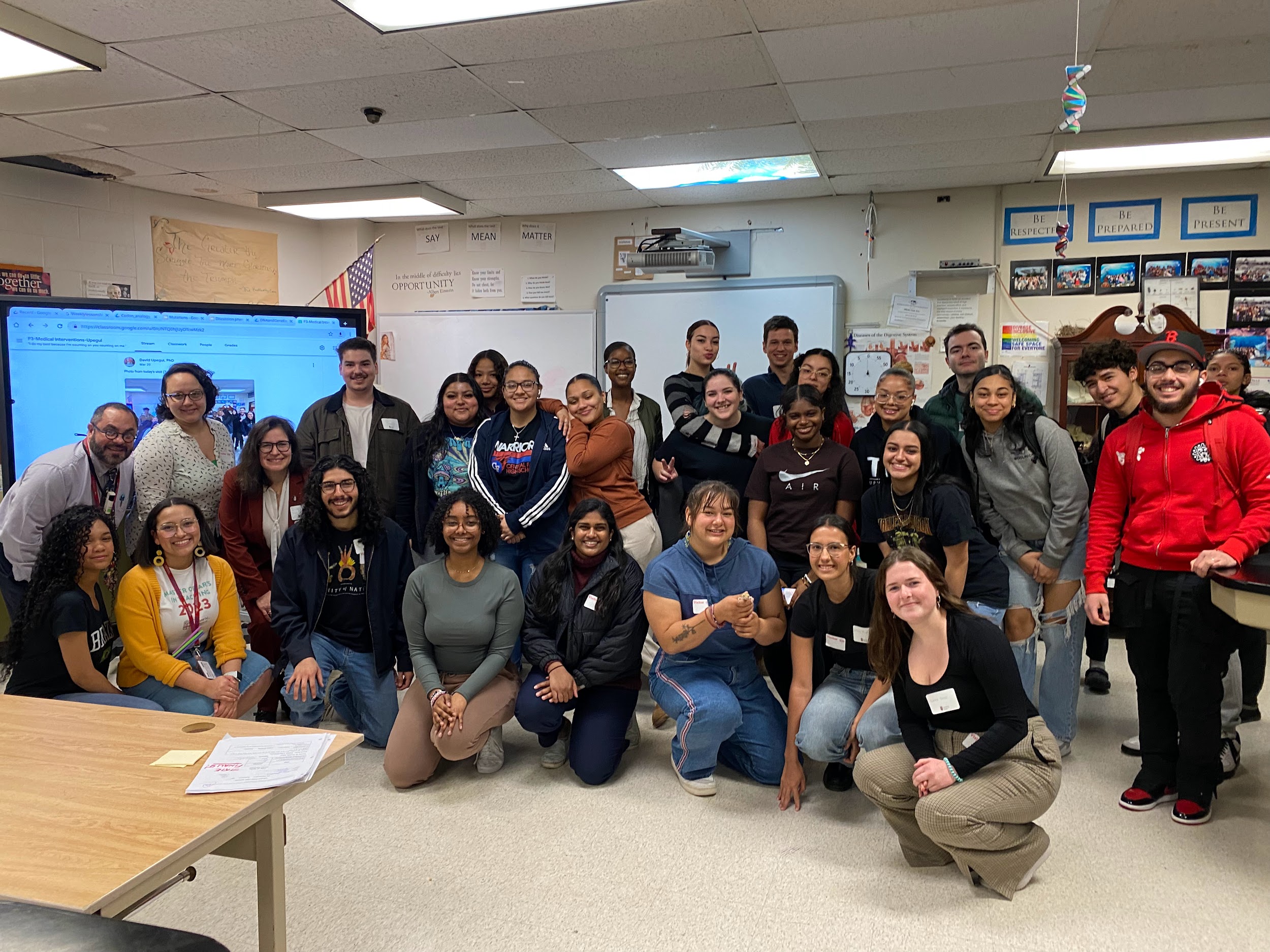 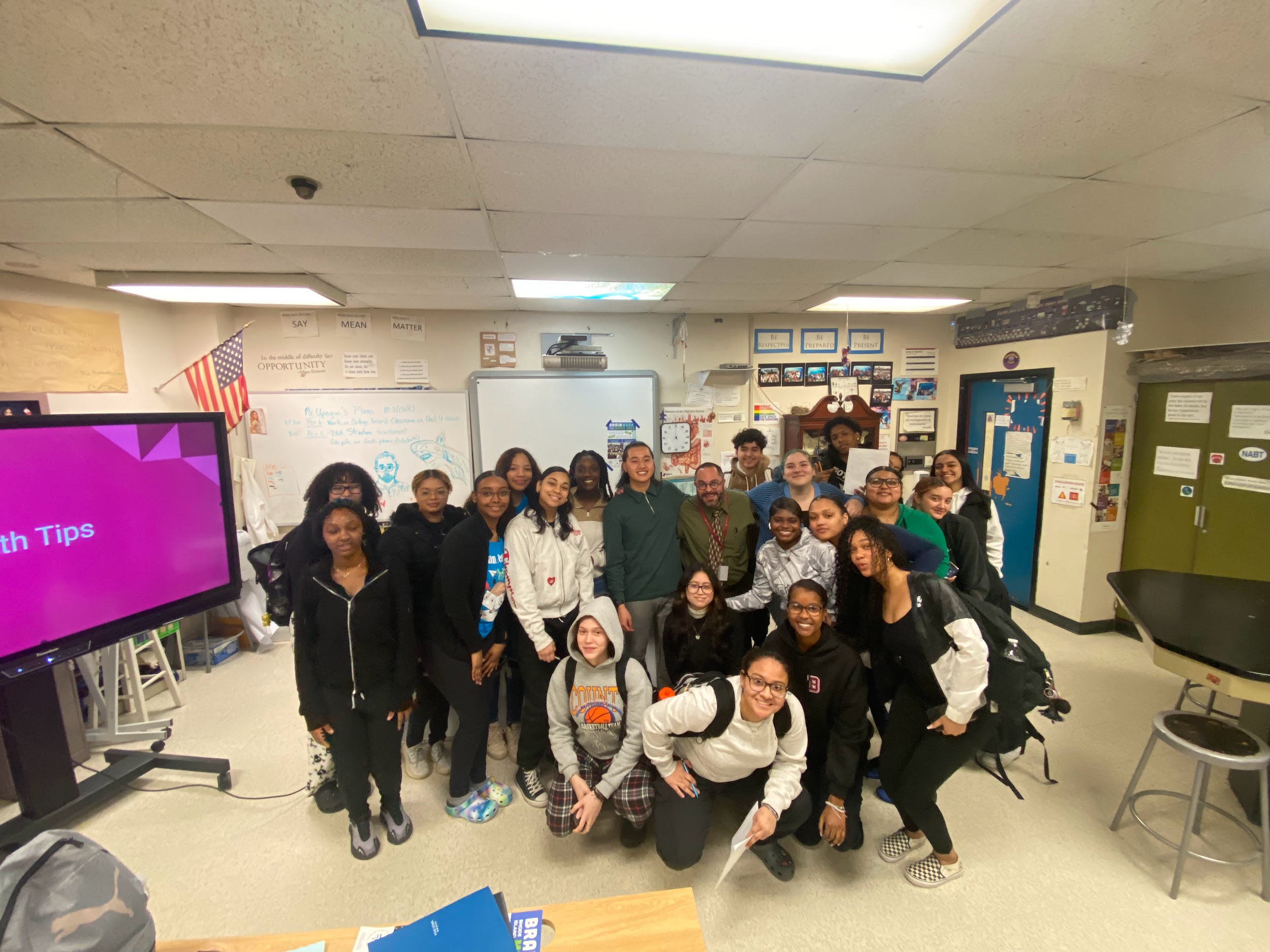 Experts (Biology/paleontology)
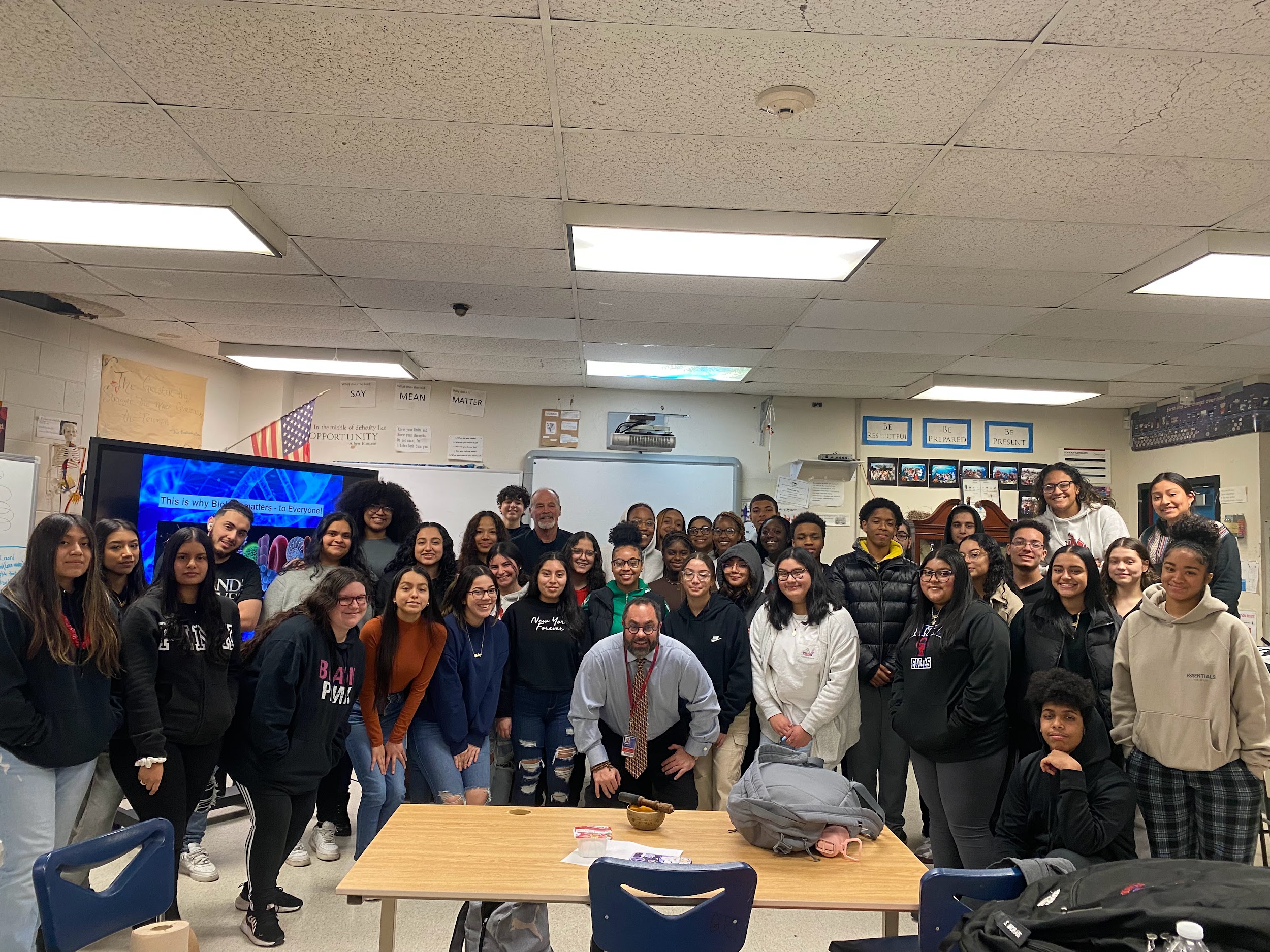 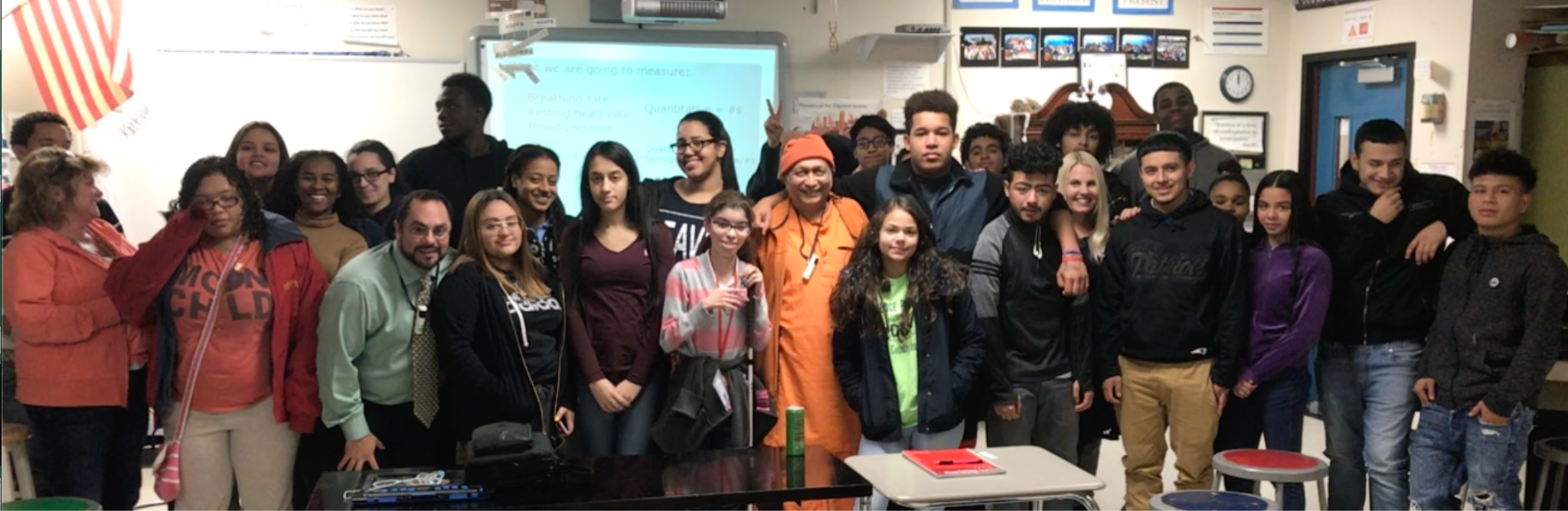 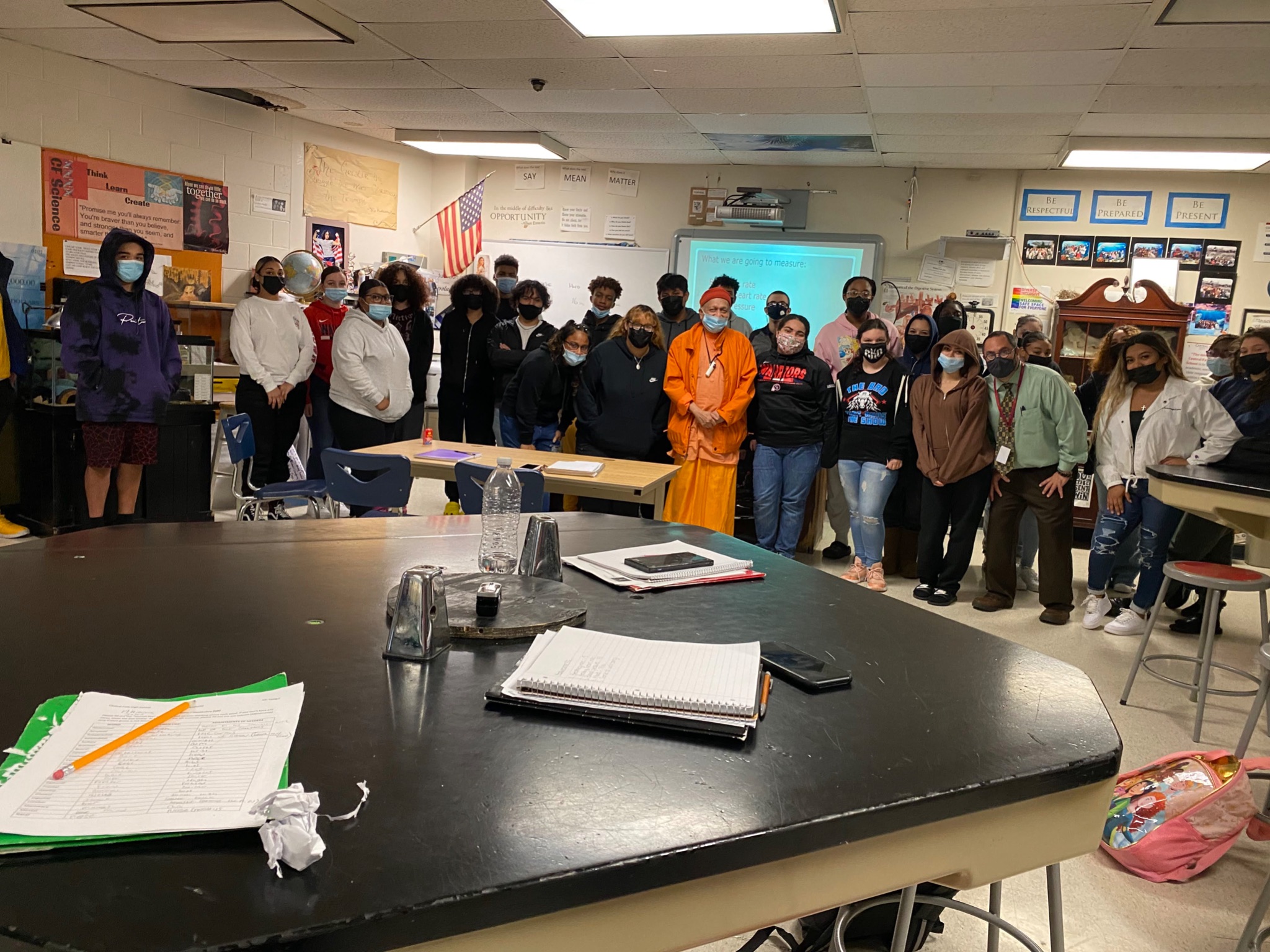 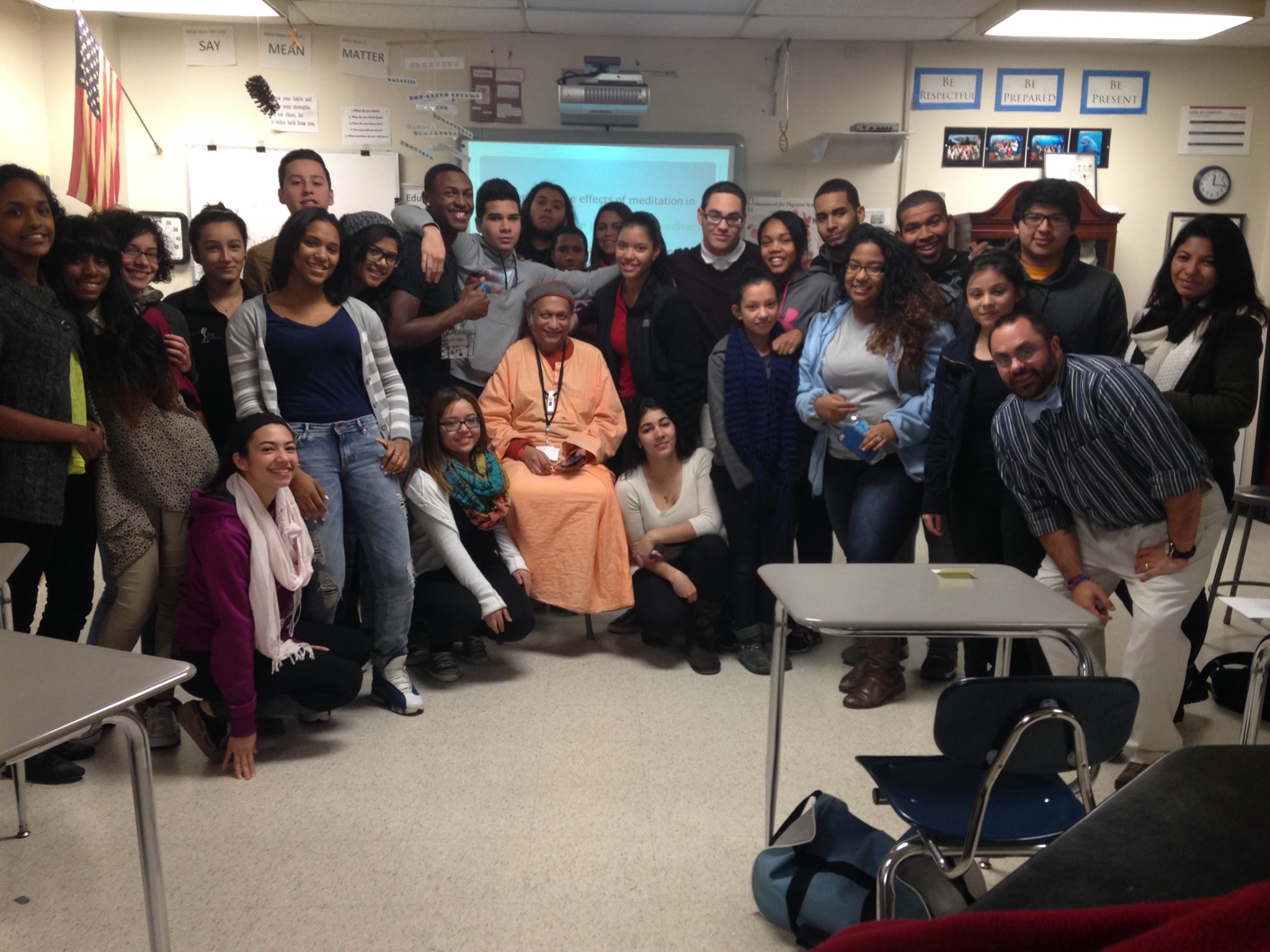 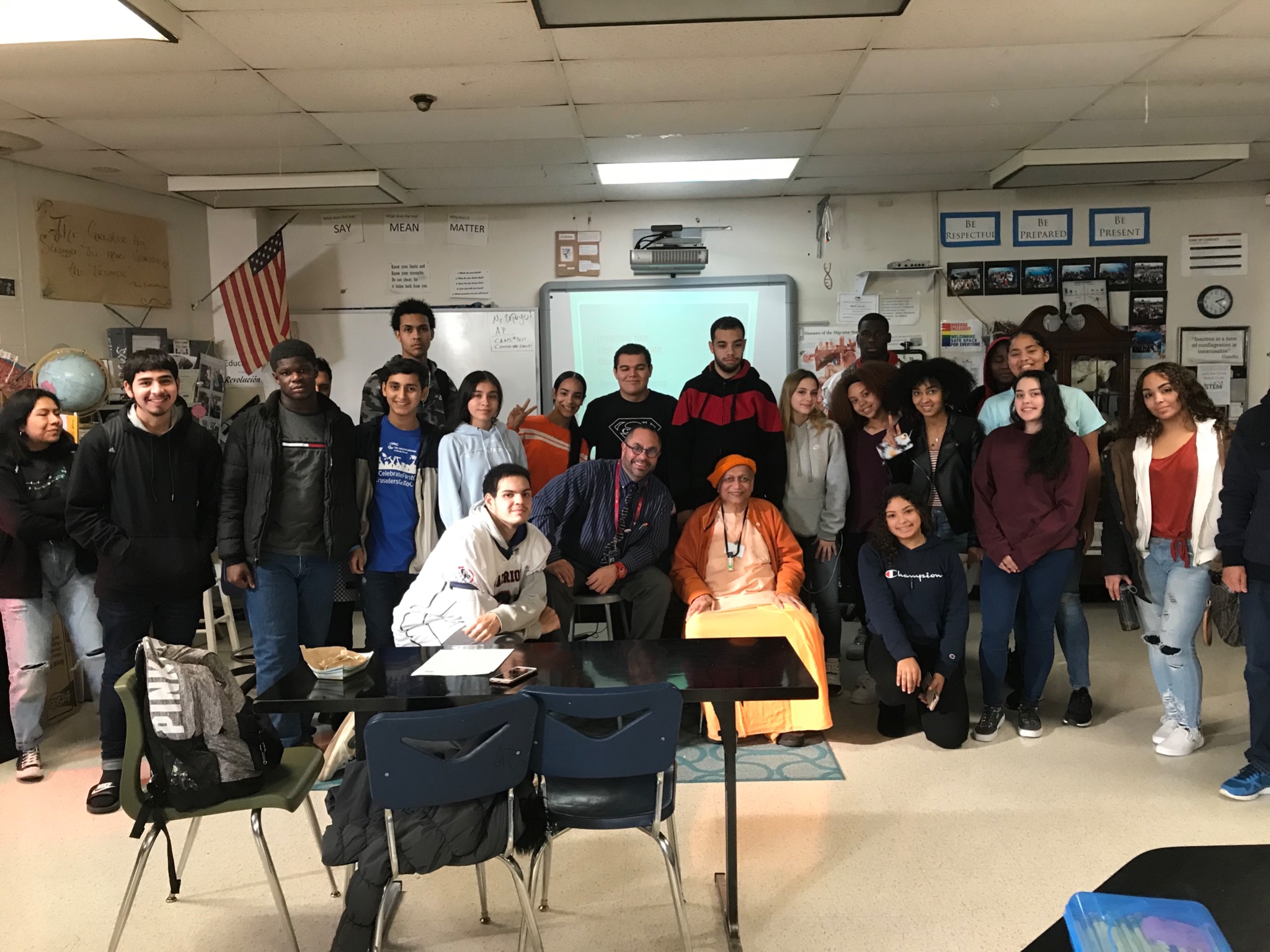 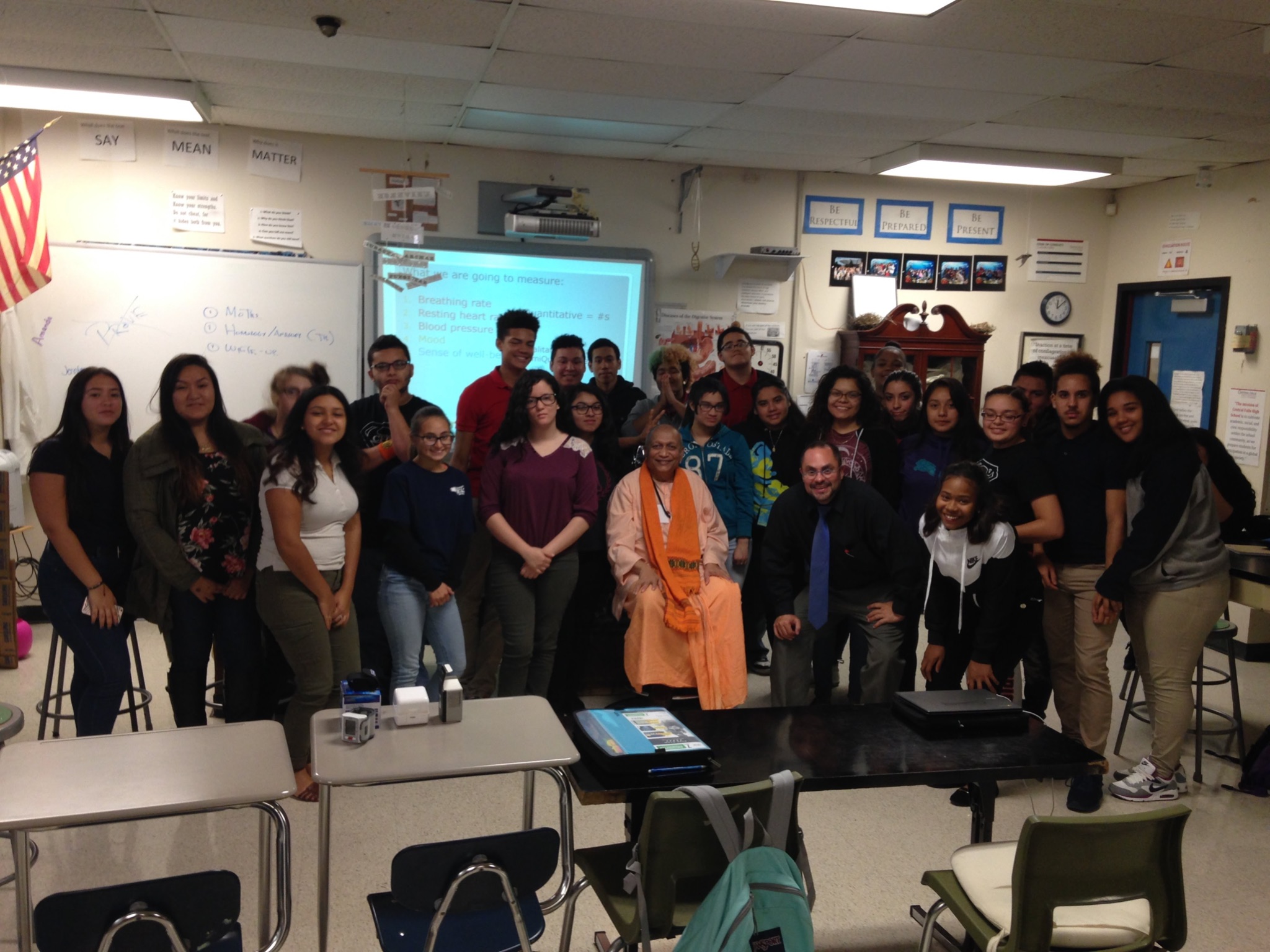 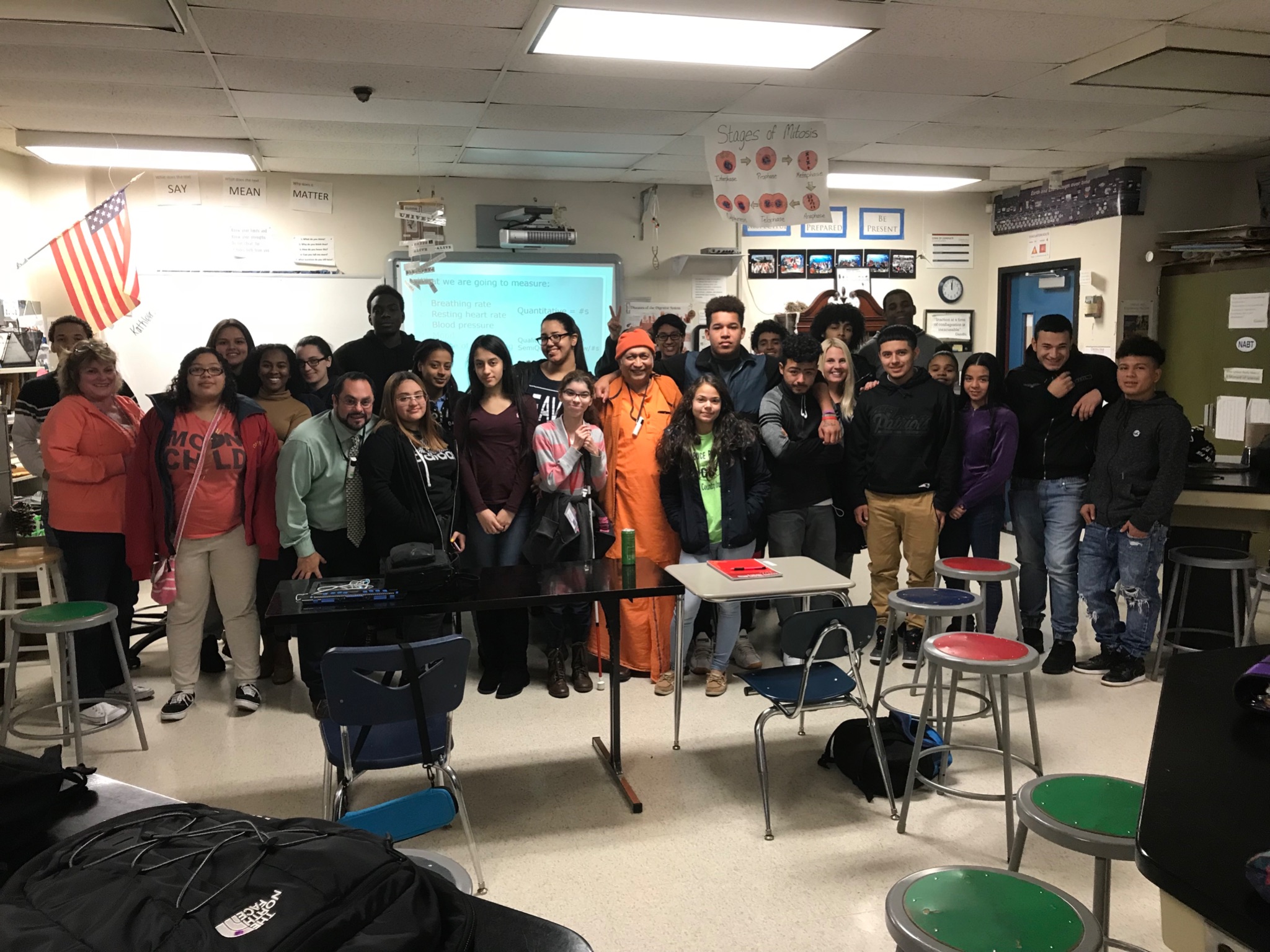 Biotechnology students experts?
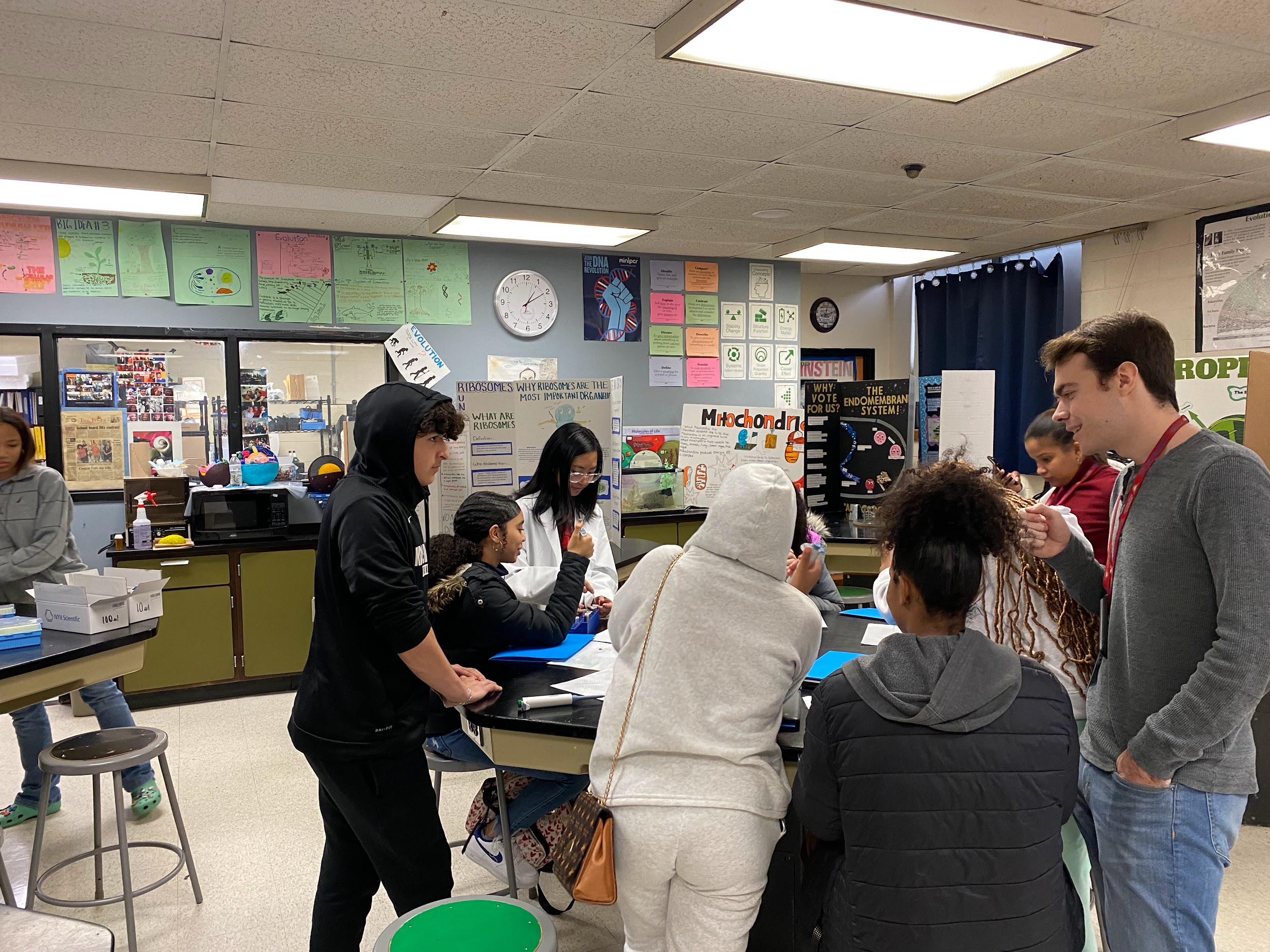 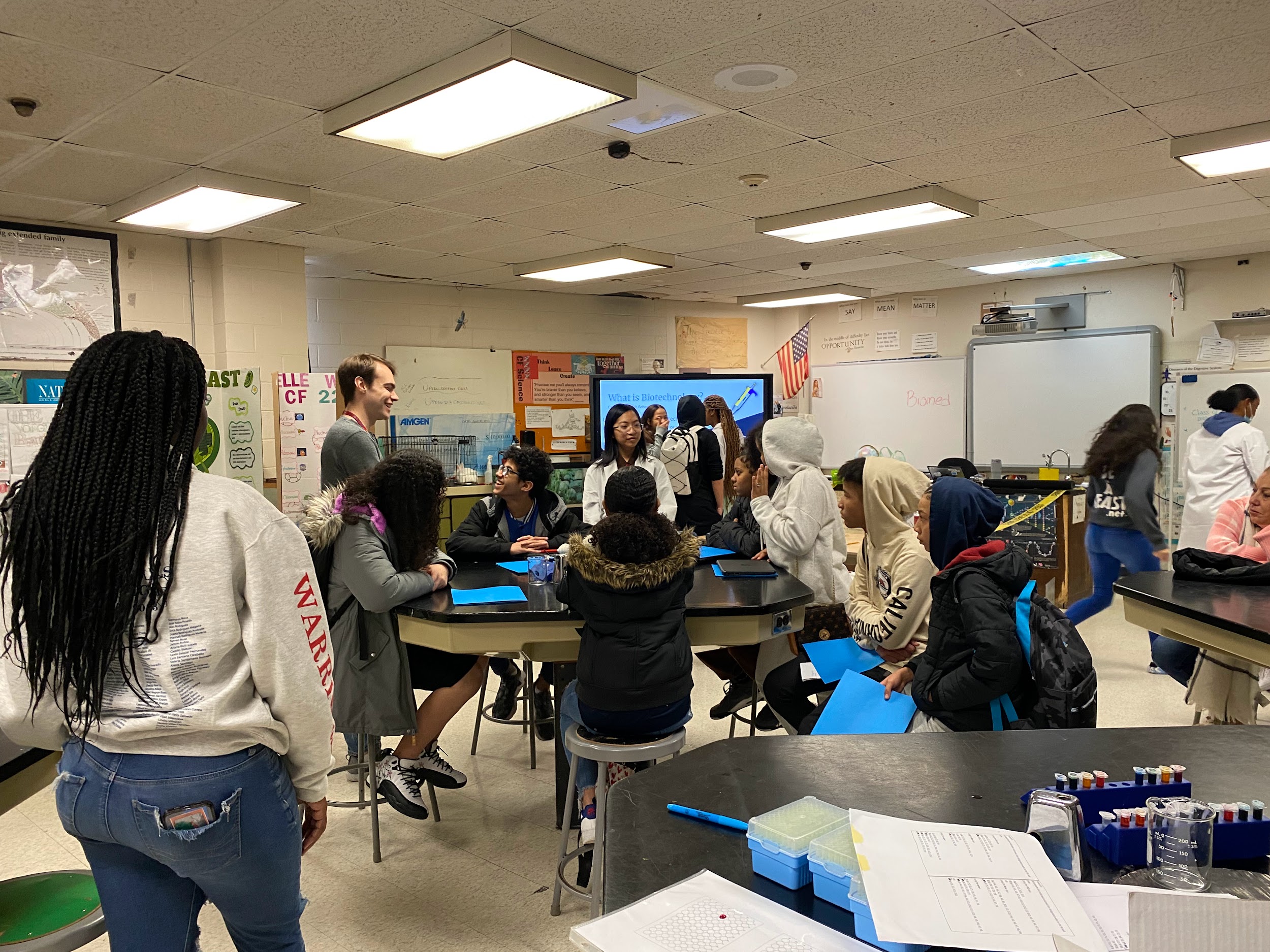 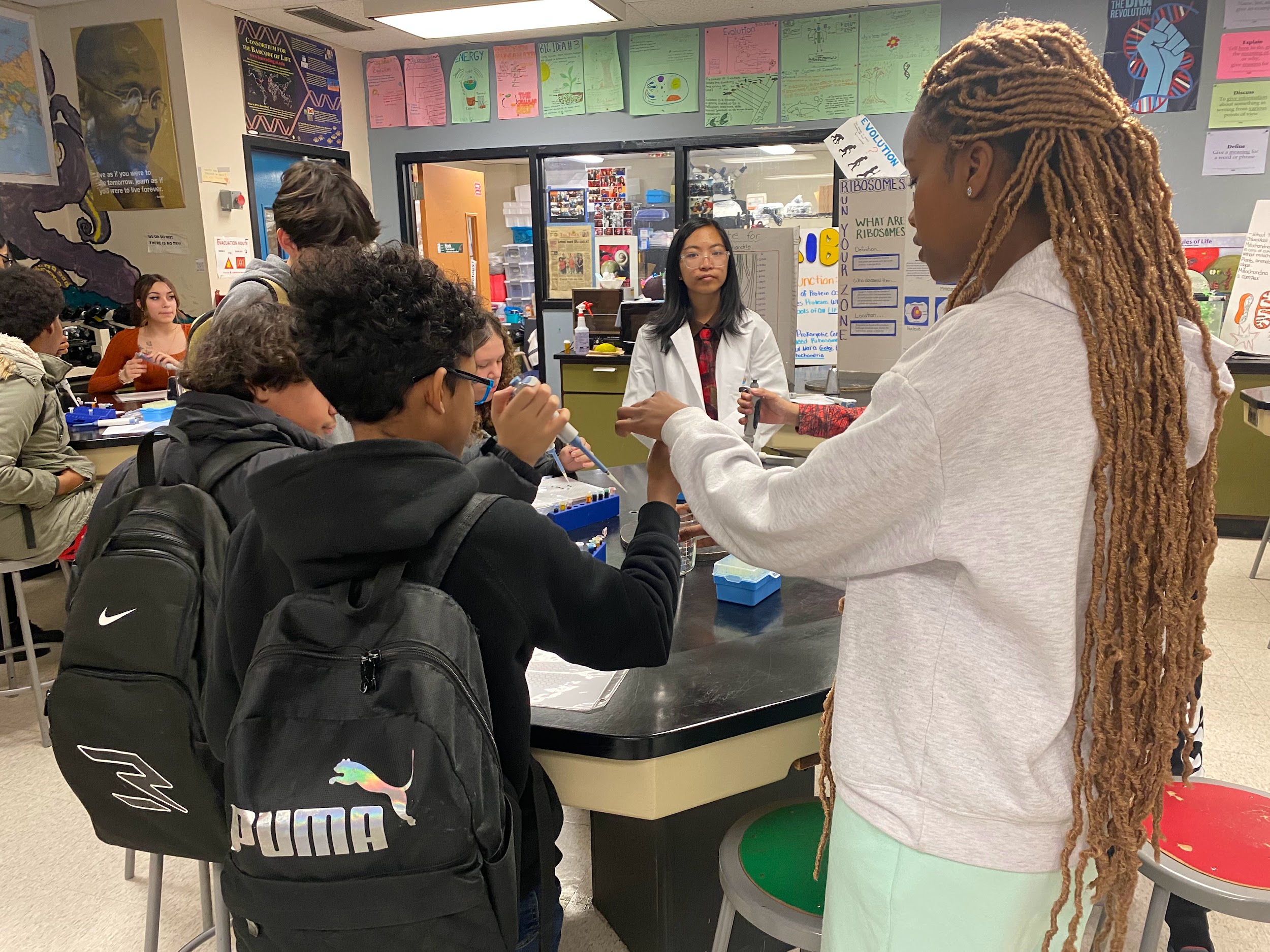 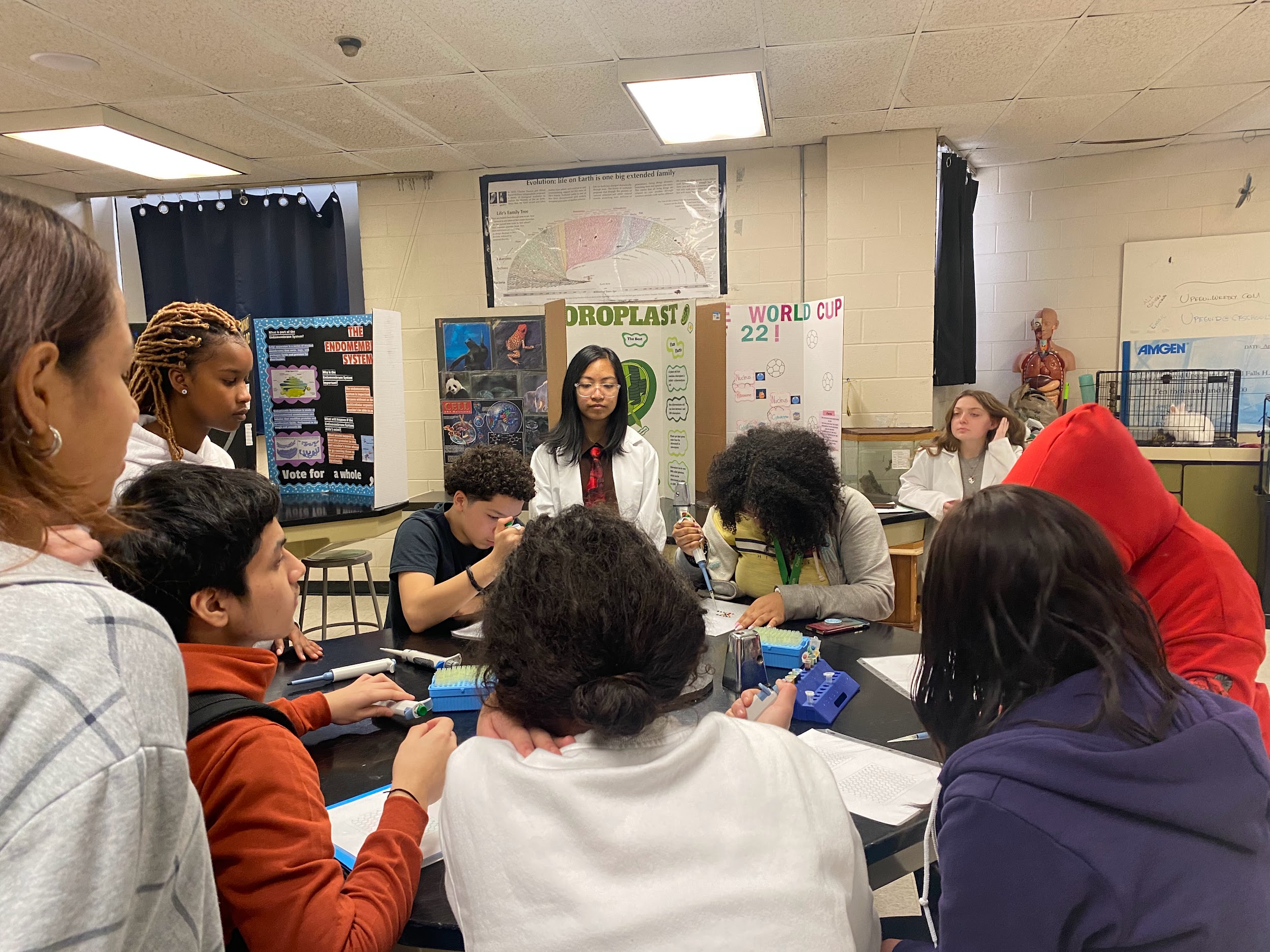 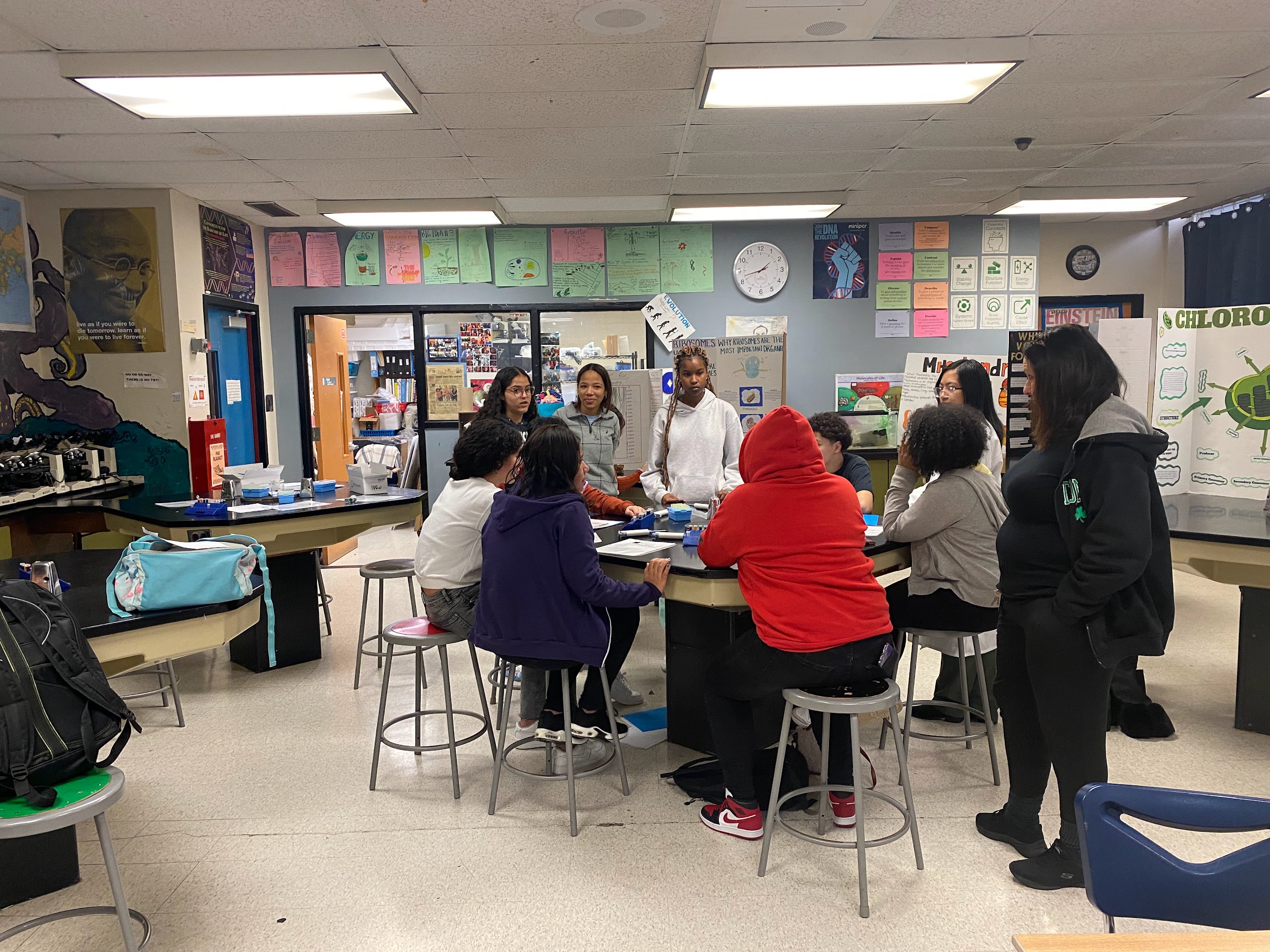 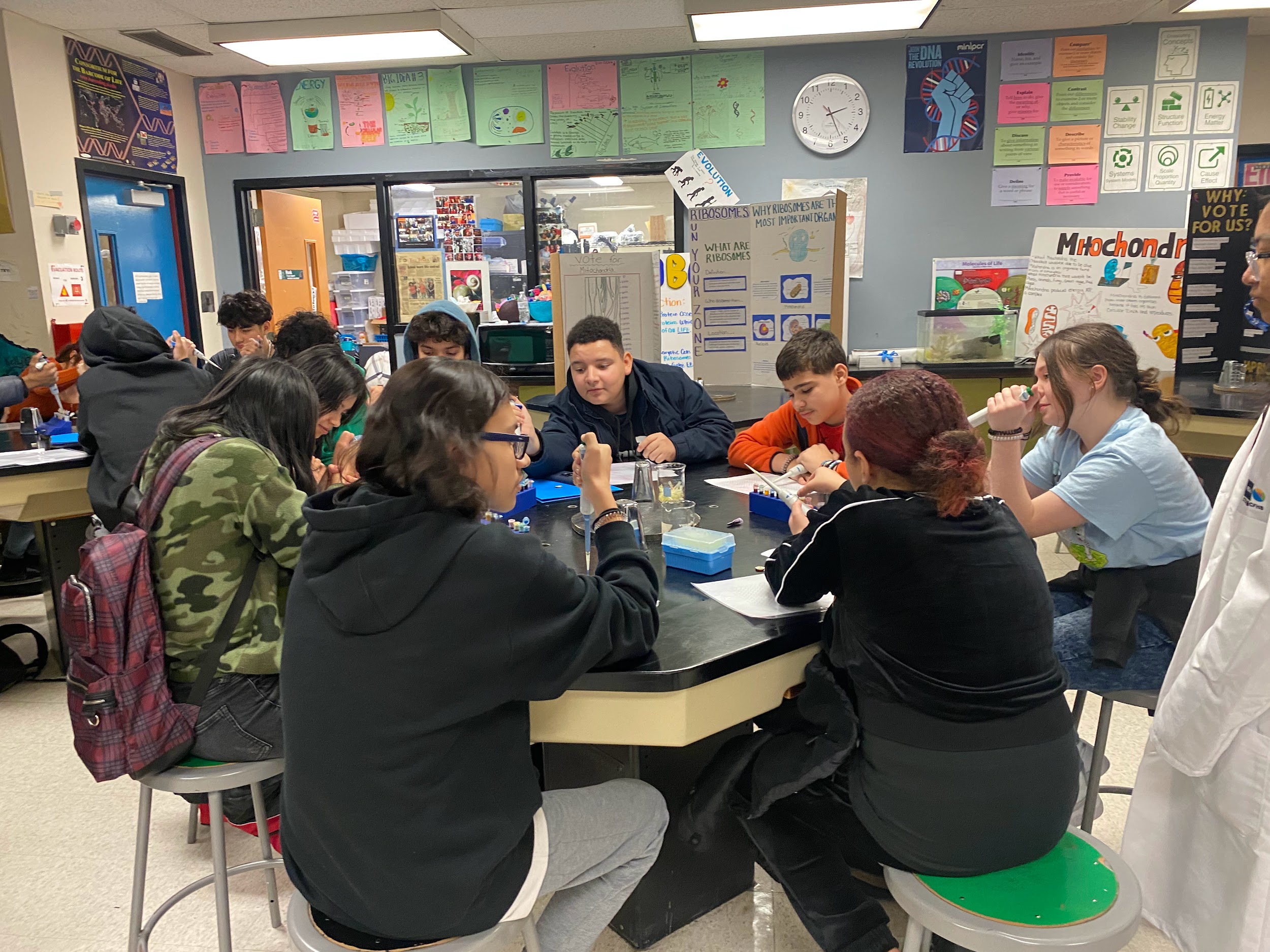 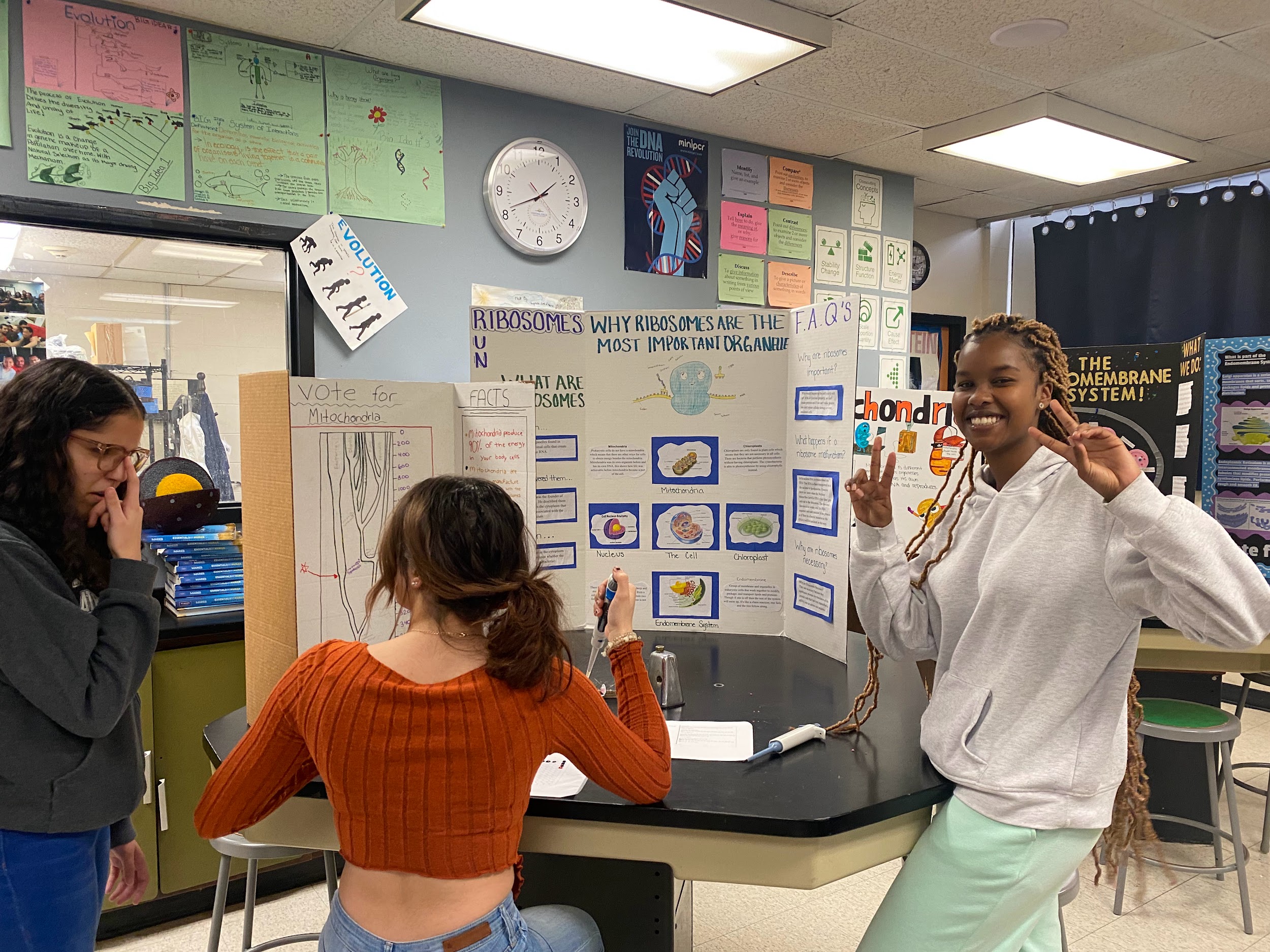 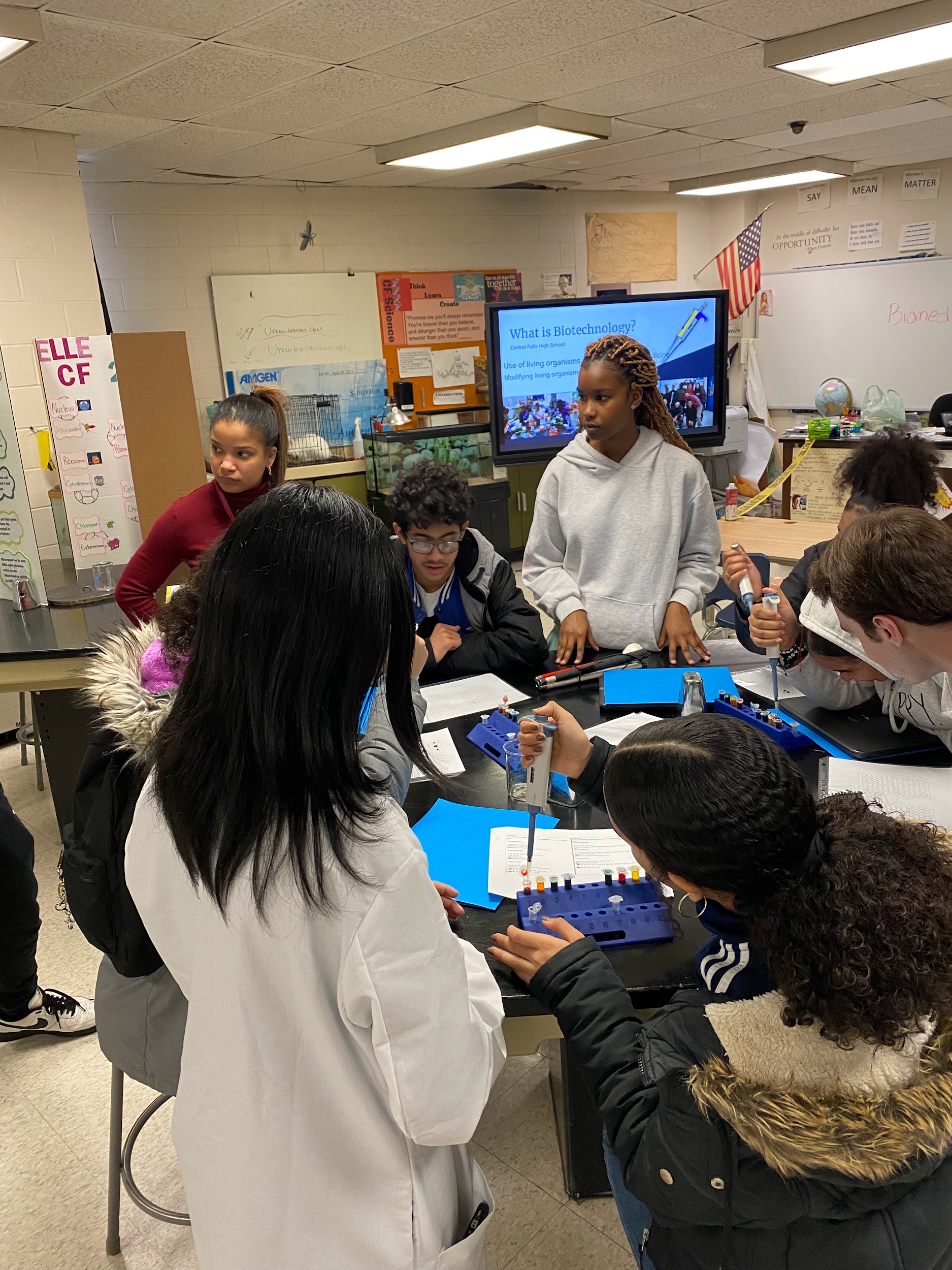 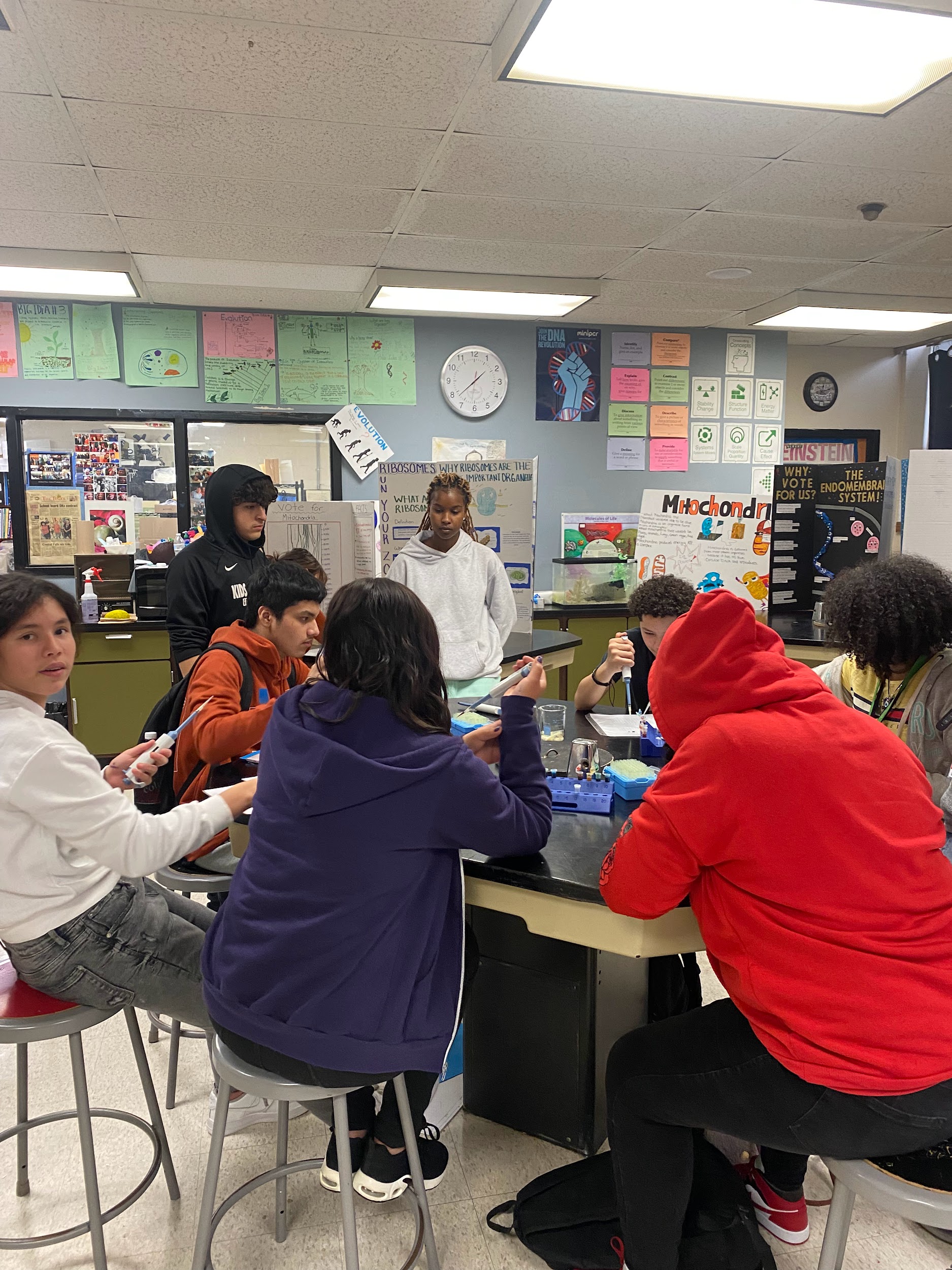 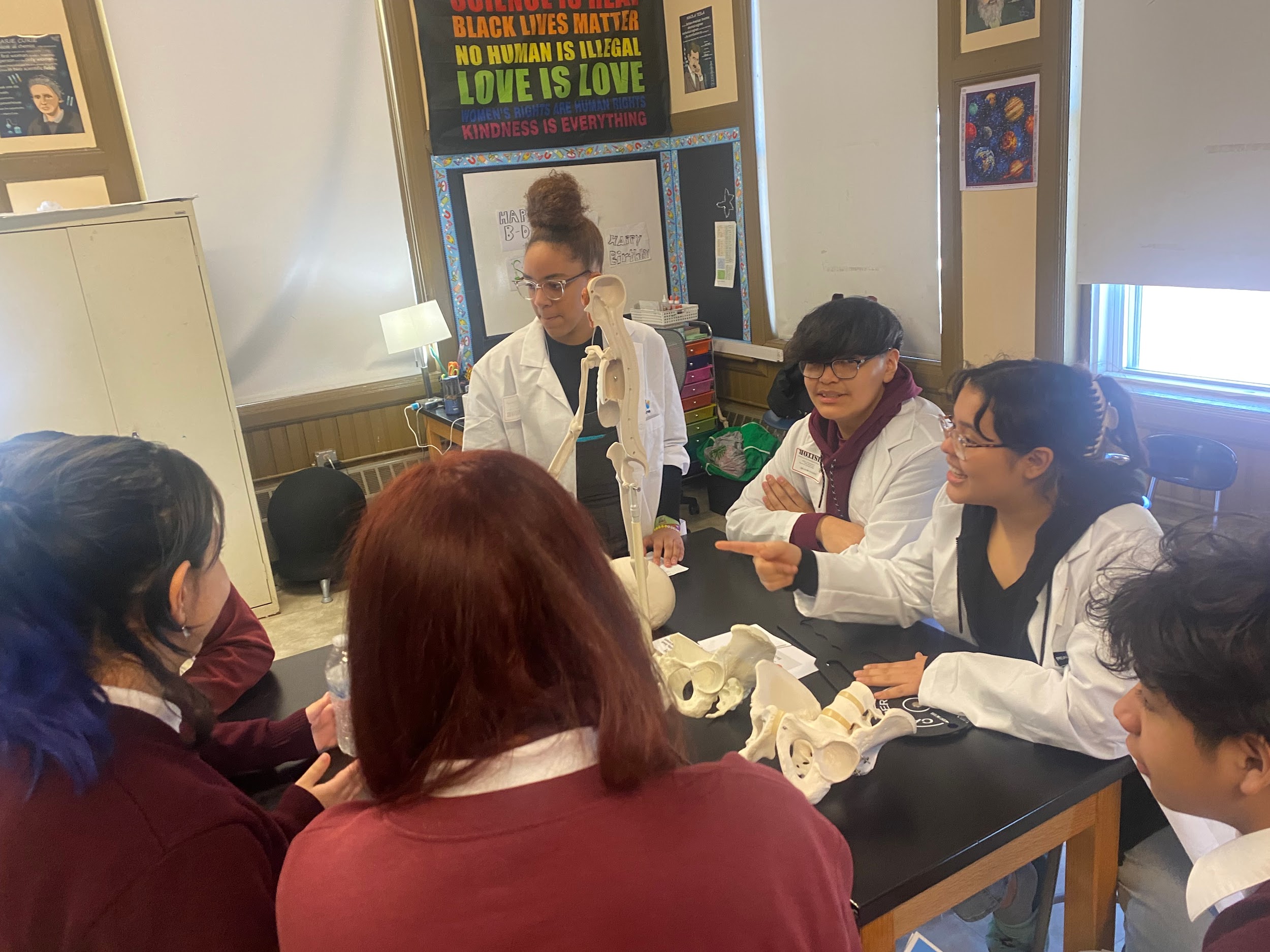 Upeguid@cfschools.net
Thank you.